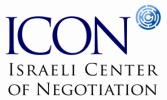 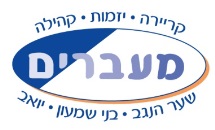 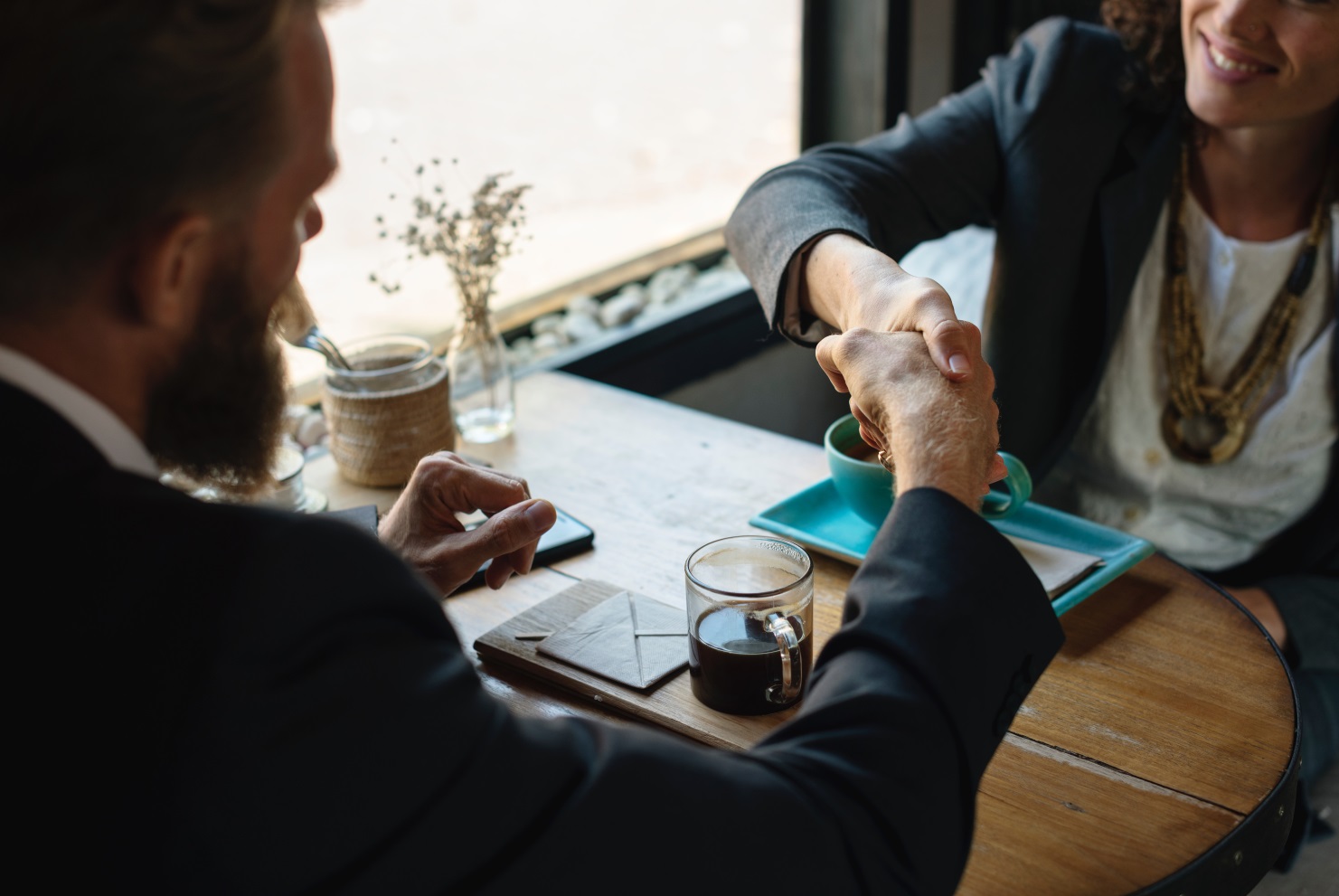 סדנת ניהול משא ומתן
שיפור מיומנויות ורכישת כלים פרקטיים  לניהול תהליכי משא ומתן בעבודה ובאתגרי היום יום
ניתוח וזיהוי מערך הכוחות והאינטרסים
תכנון שלבי מו"מ והתמודדות עם מצבים בלתי צפויים.
שליטה בסיטואציות מו"מ לשם יצירת תהליך מוכוון הצלחה.
המנחה אדי ז'נסקר - "המרכז להוראת המשא ומתן"  הארגון המוביל בישראל לקידום ולחינוך  מקצועות המשא ומתן
יום שישי, 13.4.2018,  12:30- 9:00,  בבית המועצה האזורית בני שמעון
לקבלת פרטים נוספים והרשמה: 077-9802272/1 | m.misrot@sng.org.il
*עלות מסובסדת לתושבי היישובים במועצות מעברים.
*פתיחת הסדנה מותנת במספר מינימאלי של משתתפים.
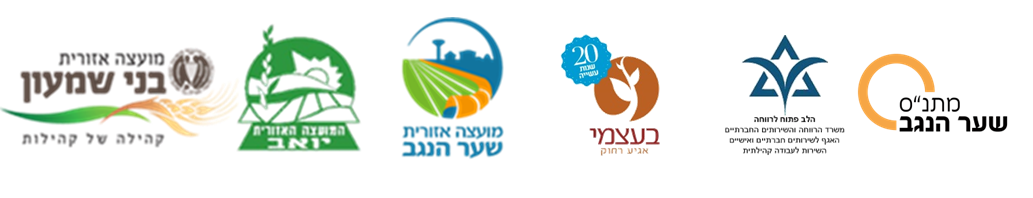